Ужин для всей семьи драники
Выполняла ученица 6а класса
Тарутина Дарья
Учитель: Андреева Екатерина Павловна
Оглавление.
Обоснование творческого проекта……………..3стр.
Историческая справка………………………………….4 стр.
Банк идей …………………………………………………….5 стр.
Подбор продуктов ……………………………………….6стр.
Подбор оборудования …………………………………7стр.
Правила техники безопасности…………………..8стр.
Технология приготовления блюда………………...…………….…………………………..10стр.
Сервировка стола………………………………………..15стр.
Экономическое обоснование……………………..16стр.
Экологическое обоснование……………………….17стр.
Реклама………………………………………………………..18стр.
Обоснование творческого проекта.
Ярешила приготовить ужин потому, что хочу помочь своей маме т.к. она сильно устаёт после работы.
Цель: Разработать меню ужина и приготовить его на четверых человек.
Задачи: Изучить историю блюда ,изучить рецепт и проявить себя в кулинарии.
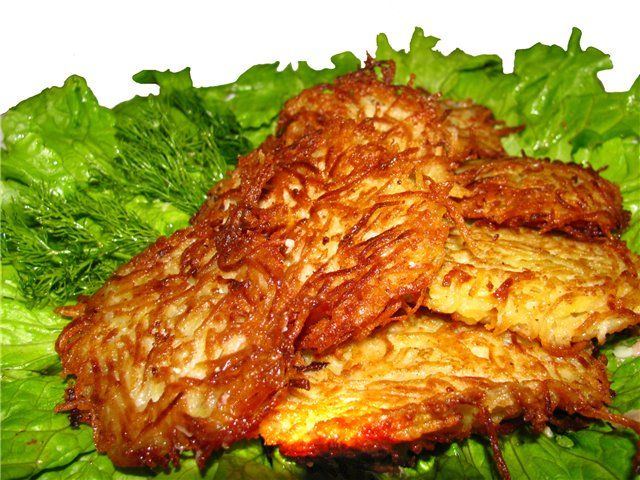 Истрическая справка
Первое упоминание драников относится к 1830 году (у Яна Шытлера) и появились они под влиянием немецкой кухни. Этому блюду есть и другие названия:
Белоруссия — дранікі
Израиль и еврейская диаспора — латкес;
в разных областях России — какорки, теруны, терунцы, терунки, дёрики[источник не указан 748 дней];
Украина — картопляники, деруны, тертюхи, кремзлики, терчиники;
Швеция — raggmunk (щетинистый монах).
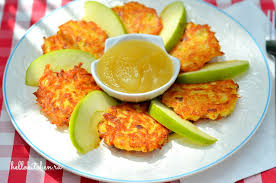 Банк идей
Рыба с овощами -мы не любим рыбу.
Драники- там есть продукты которые мне очень вравяться.                                                           
Яичница-больше подходит к завтраку,
      но не к ужину.
Котлеты-сложно готовить.
Блины с вареньем- мы не любим варенье.
                                                                                   
  


                                  














                                  Рыба                               Драники



                                           Яичница          Котлеты
Драники со       сметаной
Блины с вареньем
Рыба с овощами
Яичница
Котлеты
Подбор: продуктов
Продукты: 
Картофель-500г.      
Мука-100г.
Масло подсолнечное- 200г. 
Сметана-250г.            
Яйцо-2шт.
Соль и перец
Подбор: оборудования
Драники:
Газовая плита.                           
Тёрка глубокая.
Тарелка не глубокая 
Разделочная доска
Лопатка, нож.
Сковорода.
Правила техники безопасности.
Будьте предельно осторожны в обращении с ножами!
 Соблюдение всех перечисленных ниже пунктов - залог вашей безопасности.Основные правила работы с ножом:-  не работать с ножом в направлении к своему телу;-  крепко держать рукоятку ножа;-  использовать только хорошо заточенные ножи и инструменты;-  следить, чтобы руки и рукоятка ножа были сухими;-  не оставлять нож в положении режущей кромкой вверх;-  не оставлять нож вколотым в продукты или между ними;-  не пытаться поймать падающий нож;-  не использовать кухонный нож не по назначению;-  мыть нож после каждого применения.Источник:http://www.znaytovar.ru/s/Texnika-bezopasnosti-pri-rabot.html
Правила техники безопасности.
При пользовании газовыми приборами
соблюдайте правила пожарной безопасности.
 Не оставляйте включенную газовую плиту
без присмотра и не поручайте присмотр
за ней малолетним детям.
 Не сушите белье над газовой плитой.
 Проверяйте наличие тяги в вентиляционных
каналах перед зажиганием горелок плиты.
 Не разогревайте на открытом огне лаки,
краски и другие предметы бытовой химии.
 Плита предназначена для приготовления
пищи в домашних условиях
Технология приготовления блюда (драника)
Картофель почистить и натереть на мелкой или крупной терке
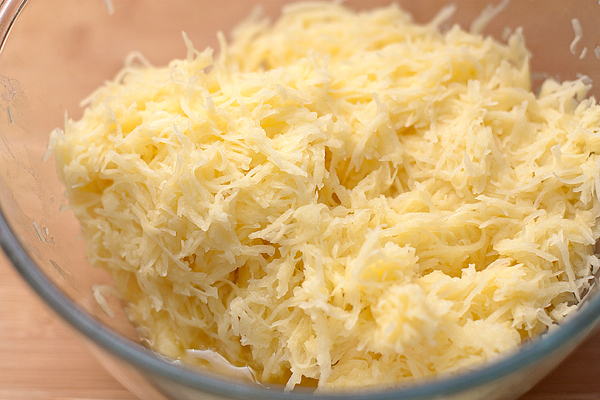 Добавить соль , перец и 2 яйца и тчательно перемешать.
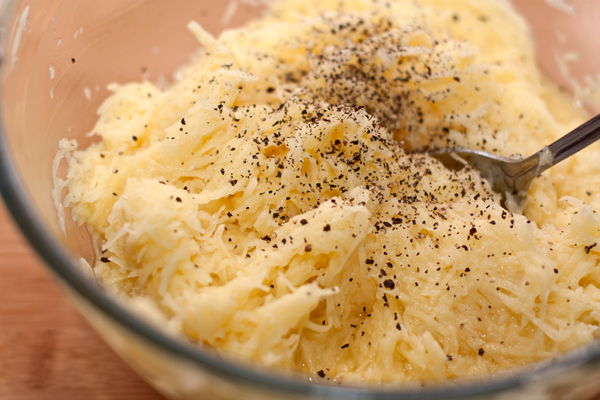 С помощью ложки на расскалёную сковороду выкладываем маленькие лепешки.
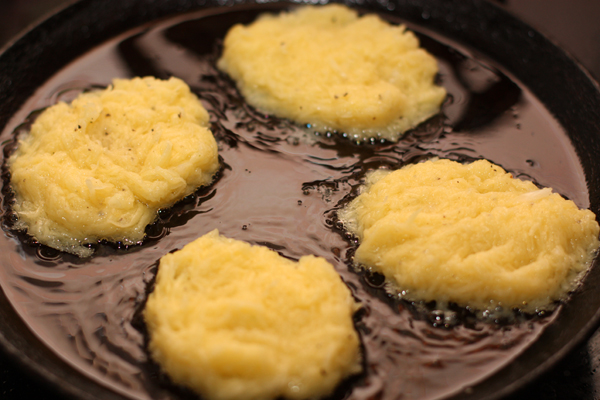 Обжариваем лепешки с двух сторон до золотистой корочки.
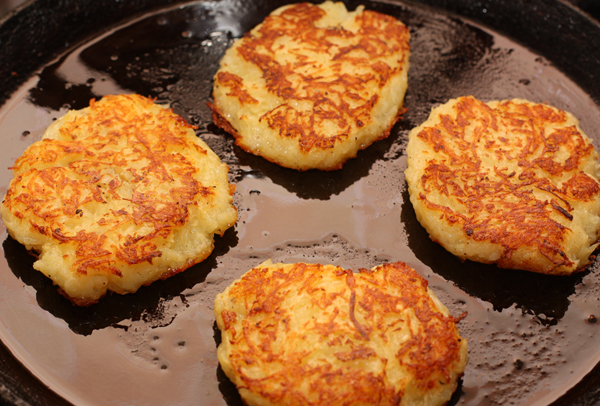 Подаем горячими со сметаной или грибным соусом.
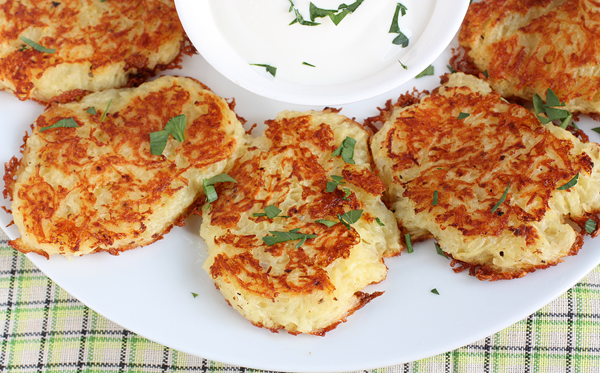 Сервировка стола
Драники это национальное белорусское блюдо. Это блюдо белорусы едят
    руками и без приборов.
Экологическое обоснование
Картофель-от 7 до 9 месяцев
Яйца-21день
Сметана-2 дня
Растительное масло-4 месяца
Мука- 12 месяцев
Соль-12 месяцев
Экономическое обоснование
Драники:
Картофель-Был дома
Мука-Была дома
Сметана-30руб.
Масло подсолнечное-Было дома.
На драники мы потратили-30руб.

На весь ужин я потратила-60руб.
Реклама
Драники супер, 
Драники класс,
Драники лучшие у нас.
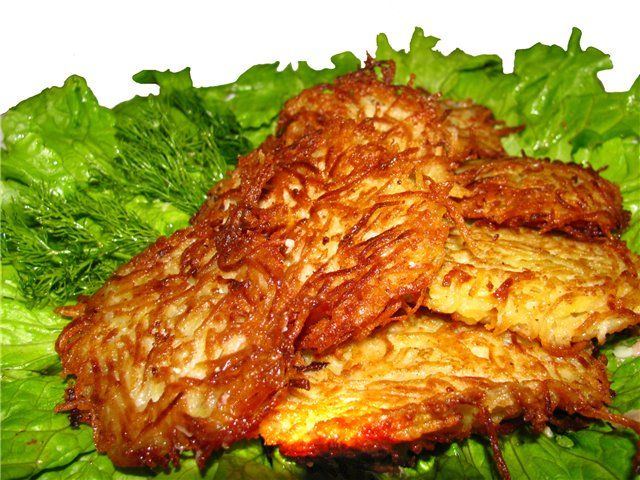 Картинки я взяла с сайта кулинаров.
Рецепты блюд из кулинарных книг и от родителей.
Рекламу блюда придумала сама.
Правила техники безопасности: Источник:http://www.znaytovar.ru/s/Texnika-bezopasnosti-pri-rabot.html